Règles de dialogue 
pour une réunion, des échanges
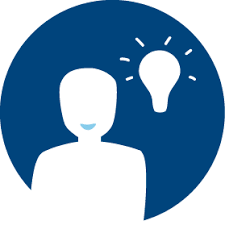 Parler 
avec intention
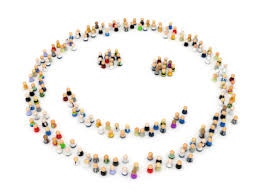 Porter un regard bienveillant
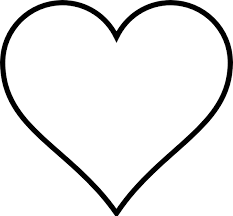 Suspendre son jugement
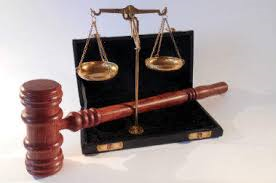 Ecouter avec attention
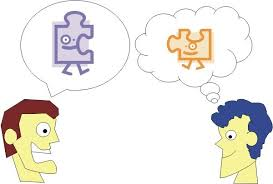 Règles de dialogue pour une séance 
de créativité / d’innovation
Osez 
la
quantité
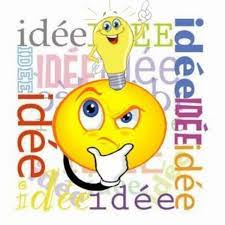 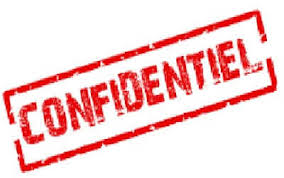 Respecter la confidentialité
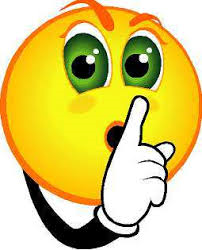 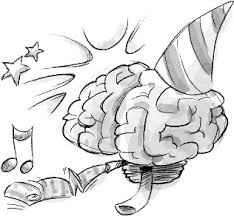 Encourager les idées folles
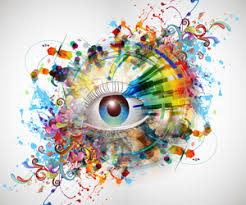 Soyez
visuels
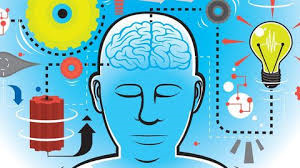 Restez concentré
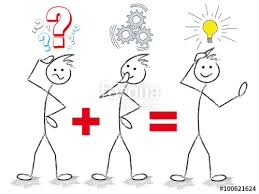 Elaborez sur les idées des autres
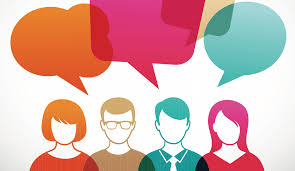 Une seule conversation 
à la fois